”Barn som bråkar”Beteendeproblem i förskolan
Vems är problemet?
Lotsen
Centralt skolstöd
Studiecirkel
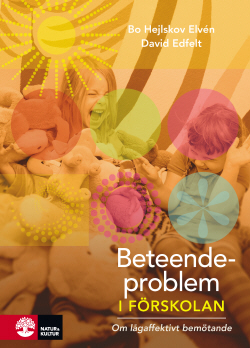 Upplägg
Vems är problemet?
Man behöver självkontroll för att kunna samarbeta
Den som tar ansvar kan påverka
Affekt smittar – hur kan vi skapa lugn?
Man blir ledare när någon följer
Syfte
Få fördjupad förståelse för varför problembeteenden kan uppstå.

Få diskutera och ta del av metoder för att kunna hantera problematiska situationer.
Diskussion i grupp
Vad menar vi när vi pratar om "barn som bråkar" i förskolan?
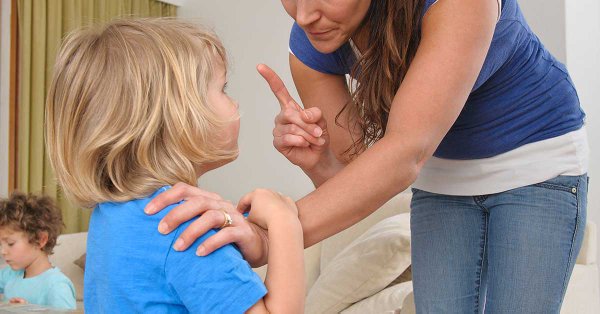 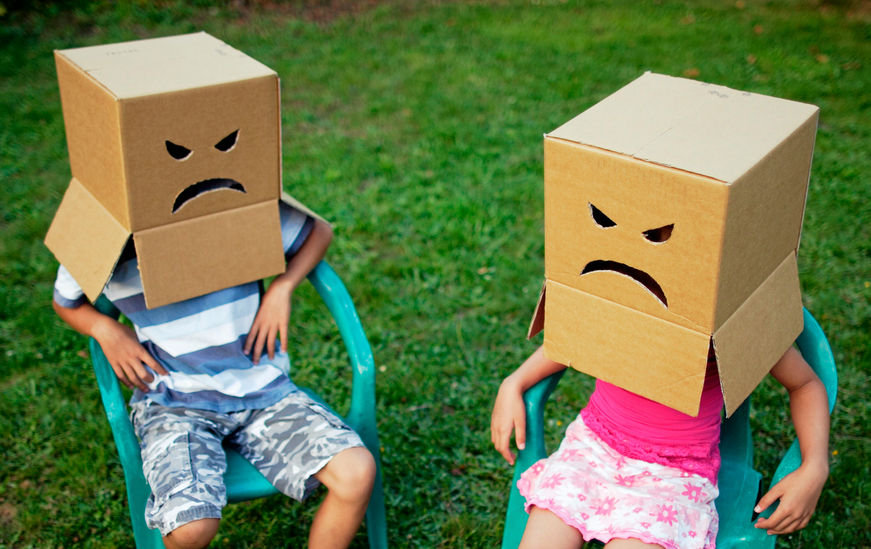 Teoridel 1
Diskussion i grupp
Vad betyder det att uppföra sig?
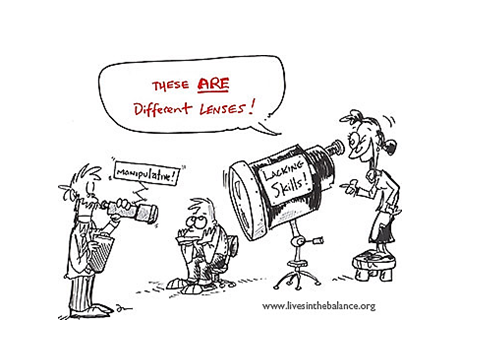 Ross Greene:
”Kids do well if they can”
”Människor som kan uppföra sig gör det”
Teoridel 2
Diskussion i grupp
Vilka krav ställer vi på barnen i förhållande till deras förmågor?
Till nästa gång:
"Man behöver självkontroll för att kunna samarbeta" 

Läs s 1-35 i boken Beteendeproblem i förskolan

Ta med exempel på när barnets problemlösning har skapat problem för dig.